Tactical Combat Casualty Care for Medical PersonnelAugust 2018(Based on TCCC-MP Guidelines 180801)
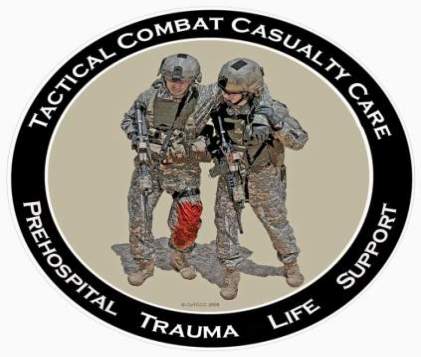 Tactical Field Care 1c
Airway
[Speaker Notes: Now let’s discuss management of the airway.]
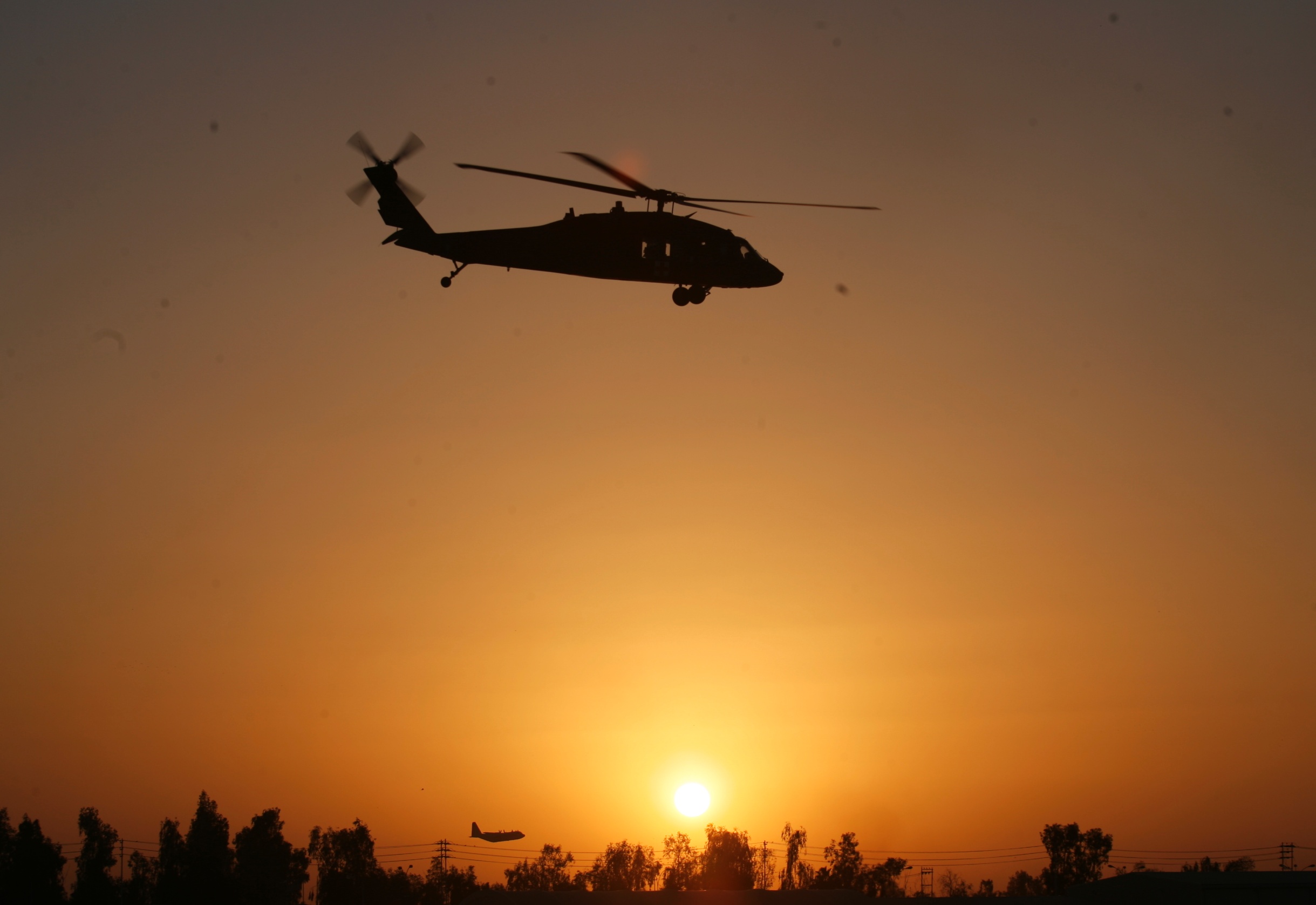 Disclaimer
“The opinions or assertions contained herein are the private views of the authors and are not to be construed as official or as reflecting the views of the Departments of the Army, Air Force, Navy or the Department of Defense.”

  There are no conflict of interest disclosures
[Speaker Notes: Read the disclaimer.]
LEARNING OBJECTIVES
Terminal Learning Objective
Perform Airway Management in Tactical Field Care.

Enabling Learning Objectives
Describe the progressive strategies, indications, and limitations of airway management techniques in tactical field care.
Describe the spinal precaution considerations for penetrating vs blunt trauma.
[Speaker Notes: Read the text.]
LEARNING OBJECTIVES
Enabling Learning Objectives
Describe the importance of the sit-up and lean-forward maneuver to manage airway trauma in conscious casualties
Demonstrate opening the airway with the chin-lift/jaw-thrust maneuver.
Demonstrate the insertion of a nasopharyngeal airway.
Demonstrate the insertion of an extraglottic airway.
[Speaker Notes: Read the text.]
LEARNING OBJECTIVES
Enabling Learning Objectives
Identify the indications for cricothyroidotomy and the preferred methods.
Identify the correct site for cricothyroidotomy.
Demonstrate the recommended procedure for a surgical crycothyroidotomy.
Identify the importance and application of pulse oximetry monitoring in TFC airway management.
[Speaker Notes: Read the text.]
Tactical Field Care Guidelines
4. Airway Management
a. Conscious casualty with no airway problem identified
   - No airway intervention required
* New material in red text
[Speaker Notes: Read the guideline.]
Tactical Field Care Guidelines
4. Airway Management
b. Unconscious casualty without airway obstruction: 
- Place casualty in the recovery position 
- Chin lift or jaw thrust maneuver or
- Nasopharyngeal airway or
- Extraglottic airway
* New material in red text
[Speaker Notes: Read the guideline.]
Chin Lift and Jaw Thrust Maneuvers
[Speaker Notes: Click on the photo to play the video.]
Nasopharyngeal Airway
The “Nose Hose,” “Nasal Trumpet,” “NPA”
Excellent success in Afghanistan and Iraq
Well tolerated by the conscious patient
Lube before inserting
Insert at 90-degree angle to the face, NOT along the axis of the external nose
Tape it in
Don’t use an oropharyngeal airway (‘J’ Tube)
Will cause conscious casualties to gag
Easily dislodged
[Speaker Notes: The oropharyngeal airway is more easily dislodged and more likely to cause gagging in a conscious casualty.
The NPA is better tolerated by a conscious patient]
Nasopharyngeal Airway:(Note that the NPA is positioned at a 90º angle to the front plane of the face.)
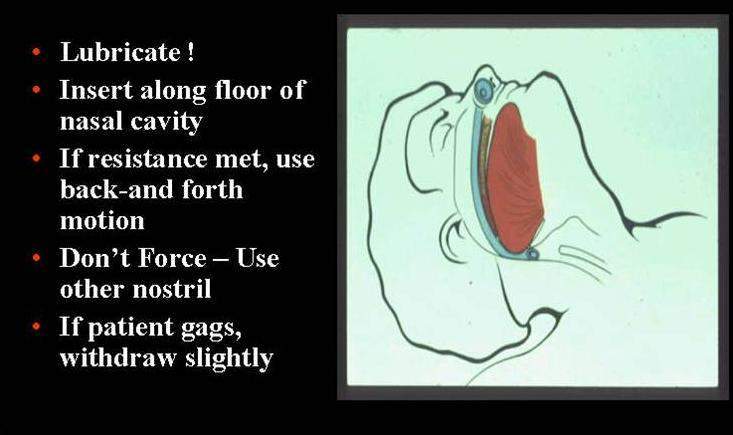 [Speaker Notes: Lubricate!
Insert gently with a rotary or back and forth motion.
Don’t start a big nosebleed.
Some people have a deviated nasal septum – try the other nostril if the NPA doesn’t go in the first side you try.]
Nasopharyngeal Airway
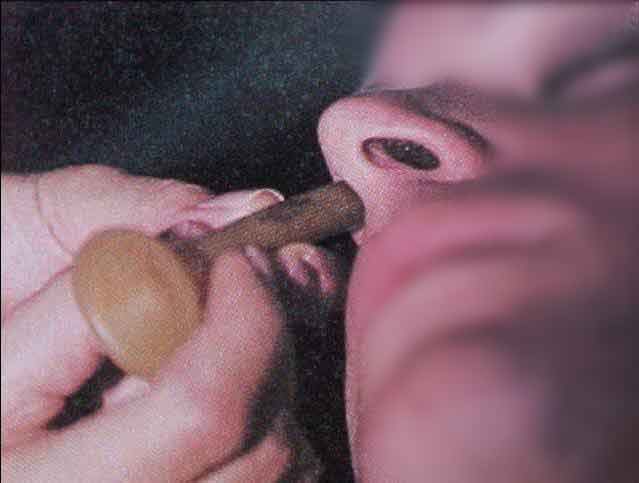 What’s wrong with this NPA insertion?
[Speaker Notes: This nasopharyngeal airway is being inserted towards the brain and may end up there if there are craniofacial or basilar skull fractures!
The correct angle for insertion is 90 degrees to the frontal plane of the face - NOT along the long axis of the nose.]
Nasopharyngeal AirwayInsertion
[Speaker Notes: The correct insertion angle for the NPA will cause it to track along the base of the nasal cavity and will not upward toward the brain.

Click on the photo to play the video.]
Recovery Position
Place unconscious casualties in the recovery position after the airway has been opened.
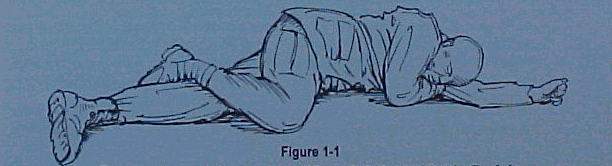 [Speaker Notes: The recovery position helps to protect against vomiting and aspiration.
Note that C-spine stabilization is not required with penetrating head and neck trauma.]
Tactical Field Care Guidelines
4. Airway Management (continued)
c. Casualty with airway obstruction or impending airway obstruction:
- Allow a conscious casualty to assume any position that best protects the airway, to include sitting up
- Use a chin lift or jaw thrust maneuver
- Use suction if available and appropriate
- Nasopharyngeal airway or
- Extraglottic airway (if the casualty is unconscious)
- Place an unconscious casualty in the recovery position
* New material in red text
[Speaker Notes: Read the guideline.]
Maxillofacial Trauma
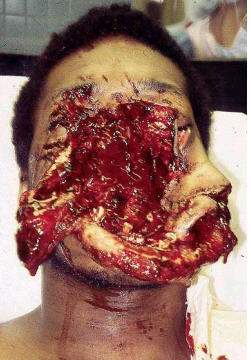 Casualties with severe facial injuries can often protect their own airway by sitting up and leaning forward.
 Let them do it if they can!
[Speaker Notes: It would be almost impossible to intubate a casualty with this kind of injury, especially on the battlefield at night. 
If his larynx and trachea are intact, he may do well.
This casualty was treated with an emergency surgical airway.
The only way they got this casualty to the ER alive was to let him sit up and lean forward.
With an injury like this, you may have to do a surgical airway with casualty in the sitting position.]
Tactical Field Care Guidelines
Notes:
* The i-gel is the preferred extraglottic airway because its gel-filled cuff makes it simpler to use and avoids the need for cuff inflation and monitoring. If an extraglottic airway with an air-filled cuff is used, the cuff pressure must be monitored to avoid overpressurization, especially during TACEVAC on an aircraft with the accompanying pressure changes.

*Extraglottic airways will not be tolerated by a casualty who is not deeply unconscious. If an unconscious casualty without direct airway trauma needs an airway intervention, but does not tolerate an extraglottic airway, consider the use of a nasopharyngeal airway.
* New material in red text
[Speaker Notes: Read the guidelines.]
The i-gel® Extraglottic Airway
[Speaker Notes: Click on the photo to play the video.]
Tactical Field Care Guidelines
Notes:
* For casualties with trauma to the face and mouth, or facial burns with suspected inhalation injury, nasopharyngeal airways and extraglottic airways may not suffice and a surgical cricothyroidotomy may be required.

* Surgical cricothyroidotomies should not be performed on unconscious casualties who have no direct airway trauma unless use of a nasopharyngeal airway and/or an extraglottic airway have been unsuccessful in opening the airway.
* New material in red text
[Speaker Notes: Read the guidelines.]
Tactical Field Care Guidelines
4. Airway Management (continued
c. If the previous measures are unsuccessful, perform a surgical cricothyroidotomy using one of the following:
    - Cric-Key technique (preferred option)
 - Bougie-aided open surgical technique using a flanged and cuffed airway cannula of less than 10 mm outer diameter, 6-7 mm internal diameter, and 5-8 cm of intratracheal length 
 - Standard open surgical technique using a flanged and cuffed airway cannula of less than 10mm outer diameter, 6-7 mm internal diameter, and 5-8 cm of intratracheal length (least desirable option)     
  - Use lidocaine if the casualty is conscious.
[Speaker Notes: Read the guideline.]
Tactical Field Care Guidelines
4. Airway Management (continued

e. Cervical spine stabilization is not necessary for casualties who have sustained only penetrating trauma.

f. Monitor the hemoglobin oxygen saturation in casualties to help assess airway patency. 

g. Always remember that the casualty’s airway status may change over time and requires frequent reassessment.
* New material in red text
[Speaker Notes: Read the guidelines.]
The Need for Cricothyroidotomy
4,596 battlefield fatalities in Operation Iraqi Freedom and Operation Enduring Freedom combat casualties from October 2001 to June 2011
87.3% of all injury mortality occurred in the prehospital environment (n = 4013)
Of the prehospital deaths, 24.3% were deemed potentially survivable. (n = 976) 
The second most common cause (8%) of potentially preventable deaths was upper airway obstruction due mostly to direct injury to the airway structures of the face and neck. (n = 78)
Eastridge, et al. Death on the battlefield (2001Y2011): Implications for the future of combat casualty care. J Trauma Acute Care Surg. 73; 6: Supplement 5
[Speaker Notes: Why should medics be able to do a surgical airway on the battlefield? 

Because upper airway obstruction is the second most common cause of potentially preventable deaths on the battlefield.]
Battlefield Cricothyroidotomy
“Military medics have a 33% failure rate when performing this procedure.”*

This is the most technically difficult procedure we ask medics, Corpsmen, and PJs to do.
* Mabry RL, Frankfurt A. An Analysis of Battlefield Cricothyrotomy in Iraq and Afghanistan
J Spec Oper Med. 2012 Spring;12(1):17-23.
[Speaker Notes: The problem with cricothyroidotomy is that it is hard to do. Historically, combat medics have often failed to get it right on the battlefield.]
Video:  An Actual Cricothyroidotomy Using Standard Open Surgical Technique
Courtesy Dr. Peter Rhee 
       Univ. of Arizona
[Speaker Notes: This is video of a cricothyroidotomy performed in an actual emergency situation after an attempt to intubate failed. Even in the Emergency Department cricothyroidotomy is a very difficult, time-consuming procedure.

Click on the photo to play the video.]
Preferred Surgical Airway Technique – The CricKey
Cric-Key evaluation
Fifteen military medics with minimal training performed one Cric-Key technique and one open surgical technique on cadavers.
Medics were able to insert the Cric-Key in significantly less time (34 sec vs 65 sec.)
Though not statistically significant, there were three failures with the open surgical technique, and none with the Cric-Key.
Mabry, et al. A Comparison of Two Open Surgical Cricothyroidotomy Techniques by Military Medics Using a Cadaver Model. Ann Emerg Med. 2014 Jan;63(1):1-5.
[Speaker Notes: Under test conditions, medics were faster and more successful using the Cric-Key technique compared to the open surgical technique.]
Cric-Key
The Cric-Key introducer is curvilinear, with an overall length of 19 cm, and an anteriorly directed distal tip.
Designed to guide insertion of a 5.0 cuffed Melker cricothyroidotomy airway cannula.
Combines the functions of a tracheal hook, stylet, dilator, and bougie when incorporated with the Melker airway.
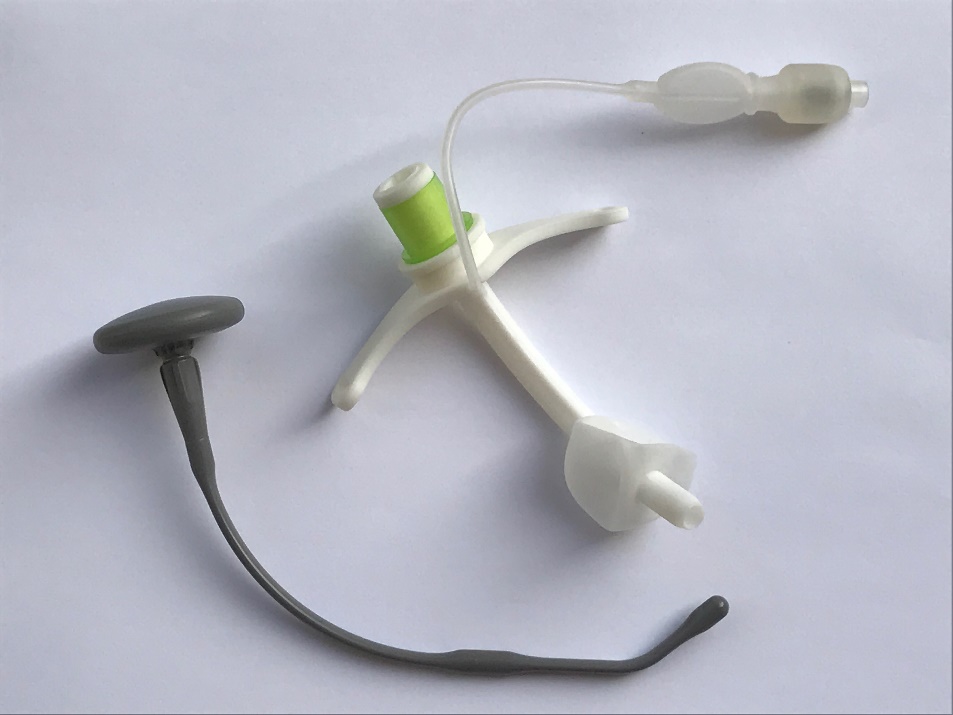 [Speaker Notes: As tested, the Cric-Key technique requires a scalpel, a Cric-Key introducer, a Melker airway, and a 10-cc syringe.]
Cricothyroid Membrane
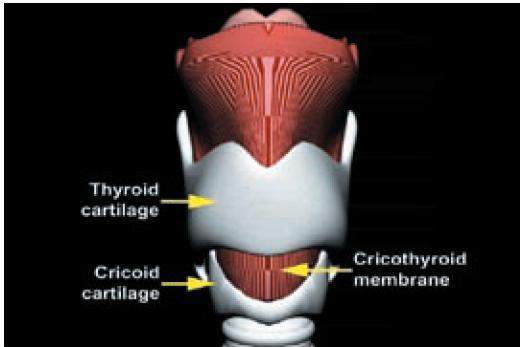 [Speaker Notes: Through the cricothyroid membrane is the correct path for a cricothyroidotomy. You want to make the skin incision right over this membrane. The most anterior prominence of the thyroid cartilage is the “Adam’s Apple” in men.]
Surface Landmarks for Cricothyrotomy
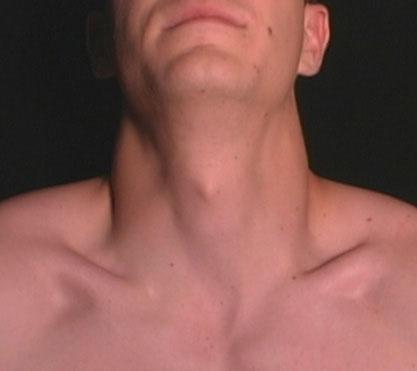 Thyroid prominence – Adam’s apple usually visible only in males
Top of thyroid cartilage
Bottom of thyroid cartilage
Cricothyroid membrane
Cricoid cartilage
[Speaker Notes: Combat medic students should be able to demonstrate to an instructor the surface landmarks used to locate the cricothyroid membrane. These landmarks should be identified on a buddy.]
Beneath the Surface Landmarks
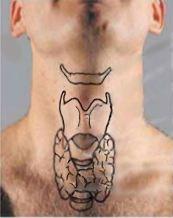 Hyoid Bone
Thyroid prominence  (Adam’s apple ) - usually visible only in males
Thyroid cartilage
Cricothyroid membrane
Cricoid  cartilage
Thyroid gland
[Speaker Notes: Here are the critical structures underlying the key surface landmarks.]
Locating the Cric Skin Incision with a Dotted Line
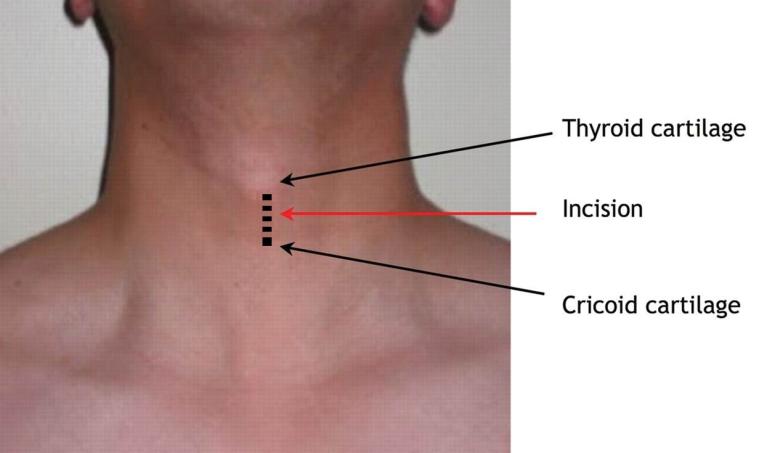 Bennett BL, Cailteux-Zevallos B, Kotora J. Cricothyroidotomy bottom-up training review: battlefield lessons learned. Mil Med. 2011 Nov;176(11):1311-9.
Macdonald JC , Tien HC. Emergency Battlefield Cricothyrotomy. CMAJ 2008;178:1133-1135
[Speaker Notes: In the practical, once the combat medic student has identified the pertinent landmarks, s/he should be required to draw a dashed vertical (mid-sagittal) line on his/her buddy's neck over the cricothyroid membrane where the incision should be made.]
Cricothyroidotomy Technique: CricKey
[Speaker Notes: Click on the photo to play the video.]
Cricothyroidotomy Technique: Bougie
[Speaker Notes: Click on the photo to play the video.]
Repetition and Realismin Cric Training
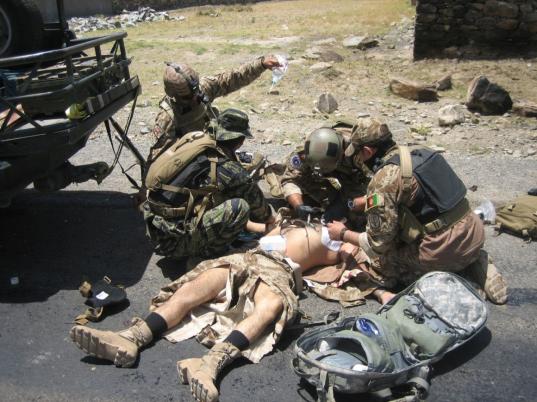 To prepare for scenarios like this one, combat medics should perform cricothyrotomy at least five times during training on an anatomically realistic model.
[Speaker Notes: Cricothyrotomy is a difficult procedure even under the best of circumstances. Under stress, the combat medic will fall back on his training. Repetition and realism (both clinical and tactical) during training enhances skill development and knowledge retention in combat trauma care. Cricothyrotomy is a critical skill that should be practiced repeatedly on a realistic model.]
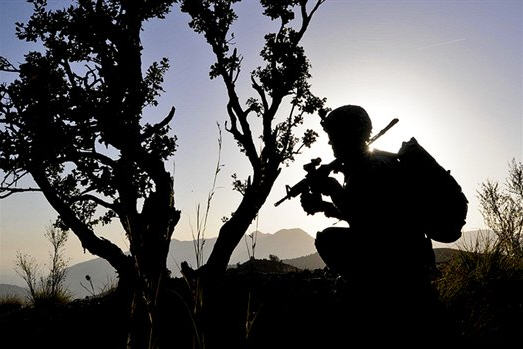 Questions?
Airway Practical
1. Identify the cricothyroid membrane
-Use a skin marker to mark site

2. Nasopharyngeal Airway

3. i-gel

4. Surgical Airway
 - 5 reps per student
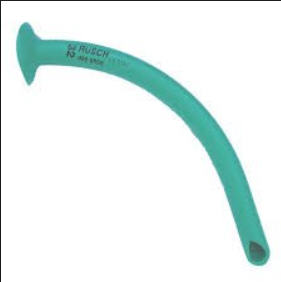 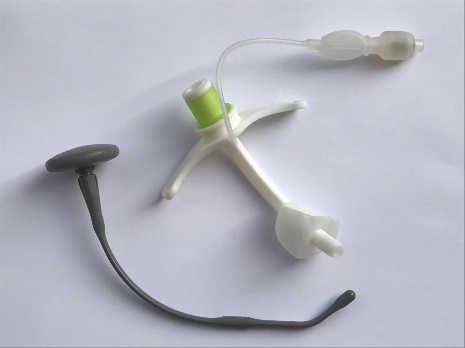 [Speaker Notes: Nasopharyngeal airway skill sheet
i-gel skill sheet
Cric-Key sheet]